UNIT 15: FINANCIAL MANAGEMENT
Unit code M/508/0527
 Credit value 15
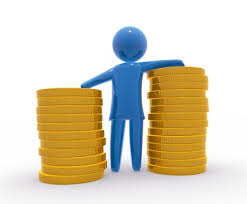 UNIT 15: FINANCIAL MANAGEMENT
Learning Outcome 1: Apply different approaches used to support                    effective decision-making.
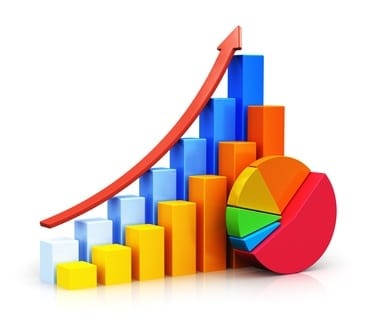 THE BASIC SYLLABUS
1 Apply different approaches used to support effective decision-making. 
2 Analyse financial management principles which are used to support effective financial strategies. 
3 Evaluate the role of management accountants and accounting control systems. 
4 Evaluate ways in which financial decision-making supports sustainable performance.
LEARNING OUTCOMES
LO 1: Apply different approaches used to support effective decision-making







D1 :  Critique the use of different formal and informal approaches to support decision-making in given organizational examples.
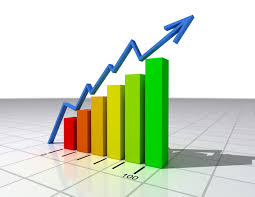 OVERVIEW
A decision is a judgment.  It is a choice between alternatives.  It is rarely a choice between right and wrong.  It is at best a choice between  “almost  right” and “probably wrong”.-Drucker
A manager by profession is a decision maker; Uncertainty is his opponent, overcoming it is his mission.”
FORMAL AND INFORMAL APPROACHES TO DECISION MAKING
The functionality of institutions seems to be assured, to large extent, by the development of a parallel system of informal (or semi-formal) rules and procedures for negotiation and decision-making, which complements and sometimes replaces the formal procedures. Their role is highly visible in the elimination of decisional bottlenecks and mitigation of inter-institutional conflict.
FORMAL AND INFORMAL APPROACHES TO DECISION MAKING
Making something happen involves understanding and influencing the decision-making process. While these processes may be formalized, they still involve people, and this introduces a less formal dimension.
FORMAL AND INFORMAL APPROACHES TO DECISION MAKING
Each individual makes up his or her mind about either supporting or rejecting your proposal. While this process may appear to be taking place at a formal event like a meeting, in most cases, people already have their minds made up well before that. You need to learn about the informal processes each person uses when making decision.
FORMAL AND INFORMAL APPROACHES TO DECISION MAKING
Find out who might influence the decision you want the organization to make. Who are the people who really count? Start by looking at the formal process and determine who is involved. Reflect on previous decisions they made and notice how they happened.
FORMAL AND INFORMAL APPROACHES TO DECISION MAKING
What were the driving forces behind these decisions? If it was a group decision, which individuals had the most influence and who had only limited impact? You may need to get some help, and your boss is in a good position to provide you with greater insight into both the formal and informal process.
FORMAL AND INFORMAL APPROACHES TO DECISION MAKING
The decision-making process is choosing among two or more courses of action for a given situation. Making decisions is a part of everyday life. Some consider it an art, others a proficiency. Decisions may be personal or professional, but, in each case, the choices will often have lasting consequences.
FORMAL AND INFORMAL APPROACHES TO DECISION MAKING
In other words, the decisions we make have the potential to affect ourselves and others in the short and long term. Therefore, it is valuable to possess a skill set that will allow you to reflect and weigh alternatives -- finally electing the option that is the most appropriate for each situation.
FORMAL AND INFORMAL APPROACHES TO DECISION MAKING
The decision-making process is choosing among two or more courses of action for a given situation. Making decisions is a part of everyday life. Some consider it an art, others a proficiency. Decisions may be personal or professional, but, in each case, the choices will often have lasting consequences.
FORMAL AND INFORMAL APPROACHES TO DECISION MAKING
In other words, the decisions we make have the potential to affect ourselves and others in the short and long term. Therefore, it is valuable to possess a skill set that will allow you to reflect and weigh alternatives -- finally electing the option that is the most appropriate for each situation.
FORMAL AND INFORMAL APPROACHES TO DECISION MAKING
In addition to formal organizational structures, an organization may also have a hidden side that doesn't show up on its organizational chart. This hidden informal organization is defined by the patterns, behaviors, and interactions that stem from personal rather than official relationships.
FORMAL AND INFORMAL APPROACHES TO DECISION MAKING
In the informal organization, the emphasis is on people and their relationships; in the formal organization, the emphasis is on official organizational positions. The leverage, or clout, in the informal organization is informal power that's attached to a specific individual. On the other hand, in the formal organization, formal authority comes directly from the position. An individual retains formal authority only so long as he or she occupies the position. Informal power is personal; authority is organizational.
FORMAL AND INFORMAL APPROACHES TO DECISION MAKING
Step 1 – Identify the Goal or Problem that Requires a Decision
Step 2 – Gather Information and Alternatives Associated With
Step 3 – Make Your Decision
Step 4 - Put Your Decision into Action and Evaluate
Conclusions and Review
REFERENCES
Phipps, M., Gautrey, C. and Ranker, G. (2018). Political Dilemmas at Work: How to Maintain Your Integrity and Further Your Career. John Wiley & Sons. 
Popa,, F. (2010). FORMAL AND INFORMAL DECISION-MAKING AT EU LEVEL. COGITO Open Access Journal}.
 UniversalClass.com. (2018). Breaking Down the Decision Making Process. [online] Available at: https://www.universalclass.com/articles/business/breaking-down-the-decision-making-process.htm [Accessed 21 Jan. 2018].
 www.omancollege.edu.om/.../2854-Chapter%202-Taking%20Decision%20Theories-. (2018). Decision Making Process.
 Cliffsnotes.com. (2018). The Informal Organization. [online] Available at: https://www.cliffsnotes.com/study-guides/principles-of-management/creating-organizational-structure/the-informal-organization [Accessed 21 Jan. 2018].